Notation
What is the Atomic notation for tritium?  (tritium is an isotope of Hydrogen with 2 neutrons)
Hydrogen has a Z = 1, A = 1 p + 2 n = 3
3/1 H
10 protons, 12 neutrons.  What is its atomic notation?
Z = 10, A = 10 + 12 = 22, element 10 is Ne
22/10 Ne
How many neutrons in U 235? (235 = A) (1)
U is element 92
235 - 92 = 143 neutrons
143
How many neutrons in Pb 208? (208 = A) (1)
Pb is element 82
208 - 82 = 126 neutrons
126
Binding Energy
What is the binding energy for Fe 56?
What is the Binding Energy per nucleon?  (Divide by the mass#) 
Look up the neutral atom mass, look up hydrogen
Neutron = 1.008665 u 
1 u = 931.5 MeV
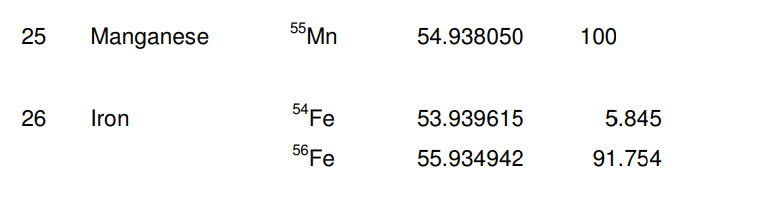 492.3 MeV,  8.790 MeV per nucleon
What is the binding energy for U 235? 
What is the binding energy per nucleon?  
Look up the mass in your packet
Neutron = 1.008665 u 
1 u = 931.5 MeV
1784 MeV, 7.591 MeV per nucleon
What does binding energy mean??
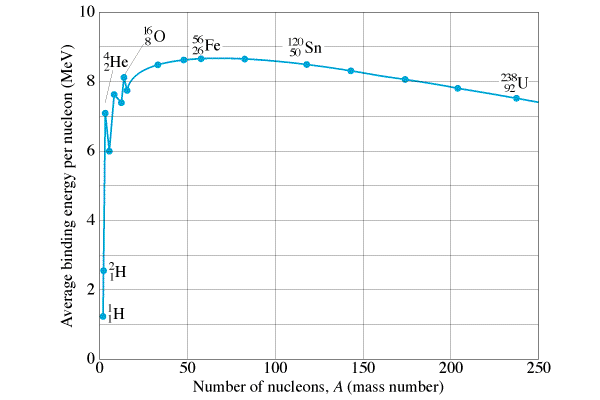 Balancing Equations

Memorize
p
d
t
n (I will give you the mass)


13756Ba(n, )???
13856Ba
13756Ba(n, ?)13755Cs
p
21H(d, ?)42He

19779Au(, d)???
19980Hg
94Be(?, t)84Be
21d
Q Value
Try this reaction - is it endo or exo, and how much?
4019K(p, n) 4020Ca
Q =  +0.529 MeV (Exo)
Try this reaction - is it endo or exo, and how much?
13756Ba(n, ) 13856Ba
Q = +8.611MeV (Exo)
Fission Reactions
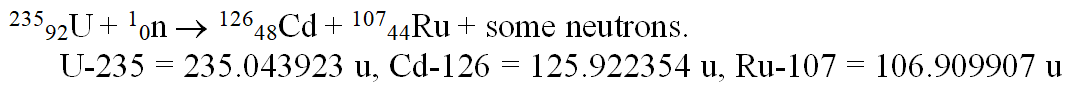 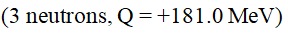 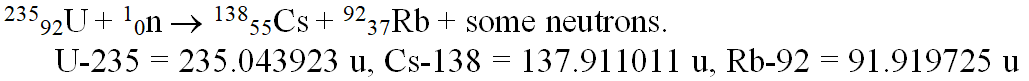 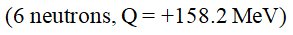